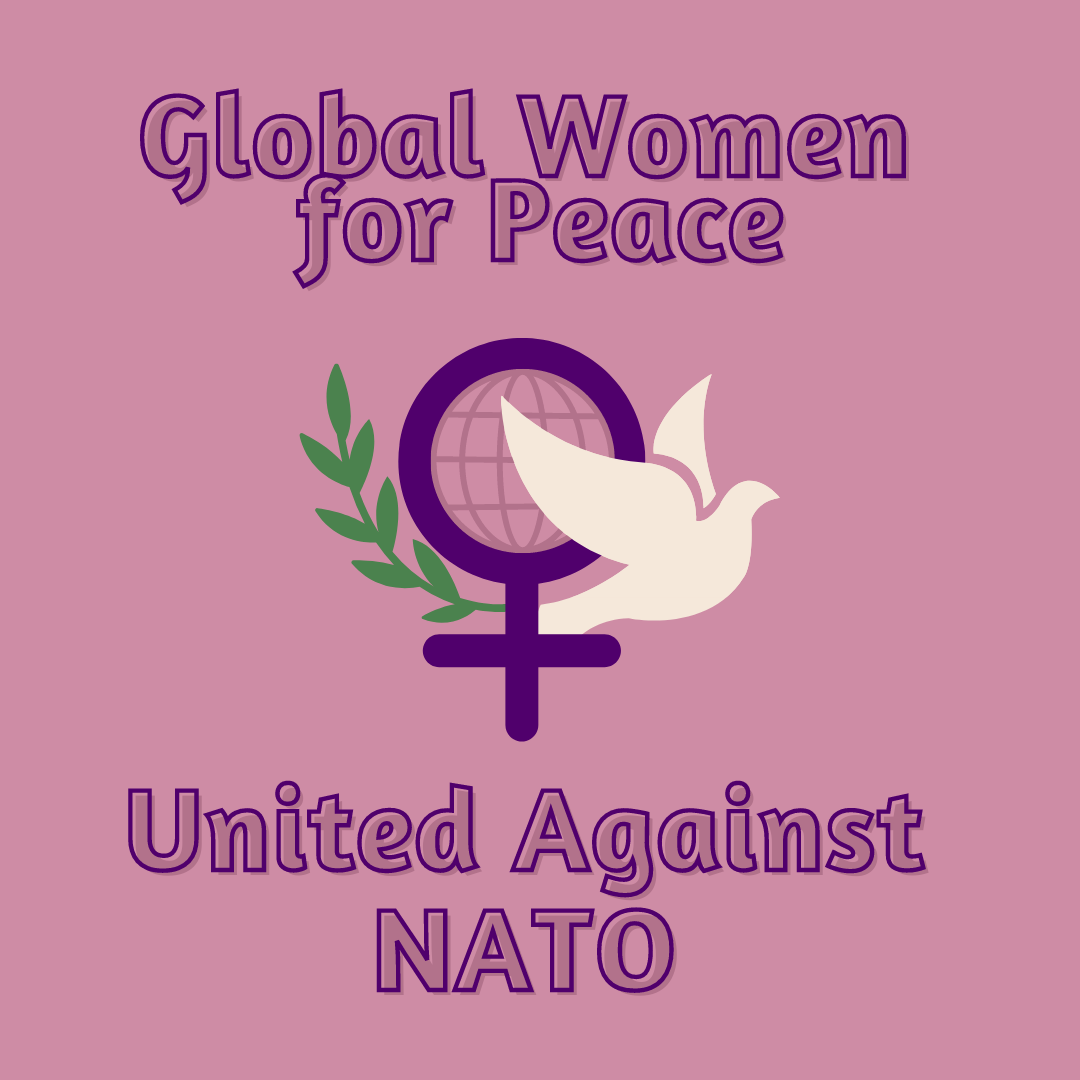 Some 250 women – some 50 countries
https://womenagainstnato.org/
U.S. Secretary of State James Baker’s famous meeting with Soviet leader Mikhail Gorbachev  February 9, 1990
1949: 12 founding membersSince then: 19 more countries have joined NATO through nine rounds of enlargement (in 1952, 1955, 1982, 1999, 2004, 2009, 2017, 2020 and 2023 = 31
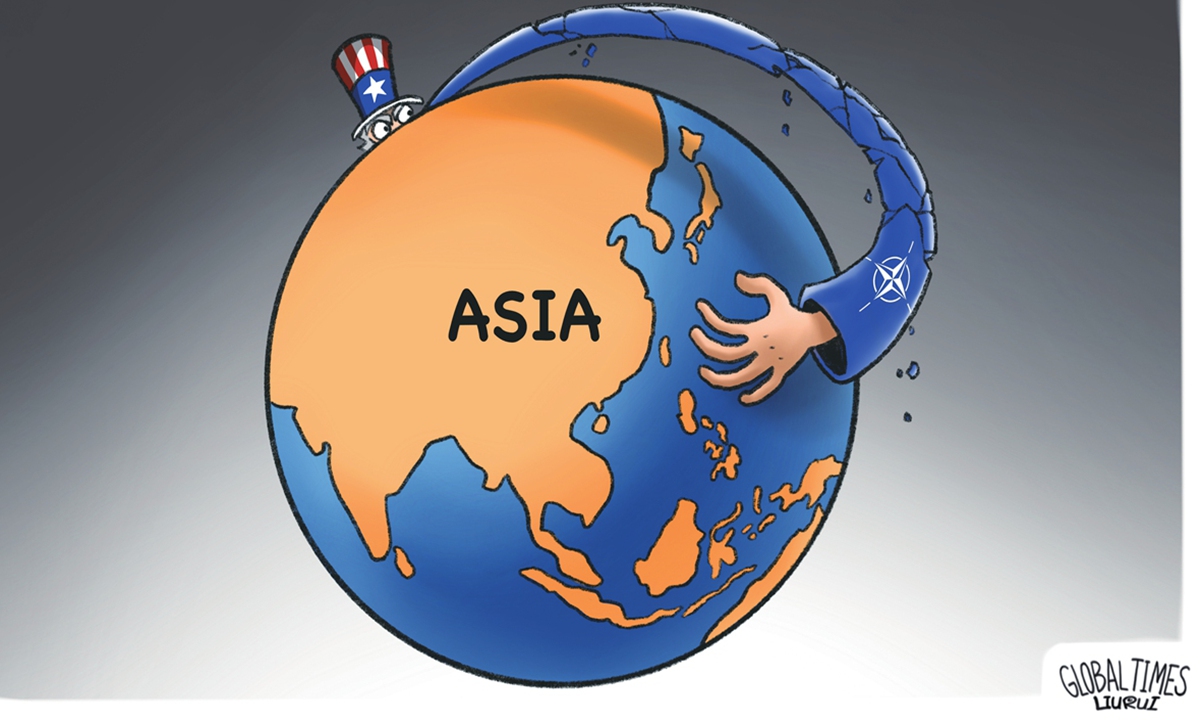 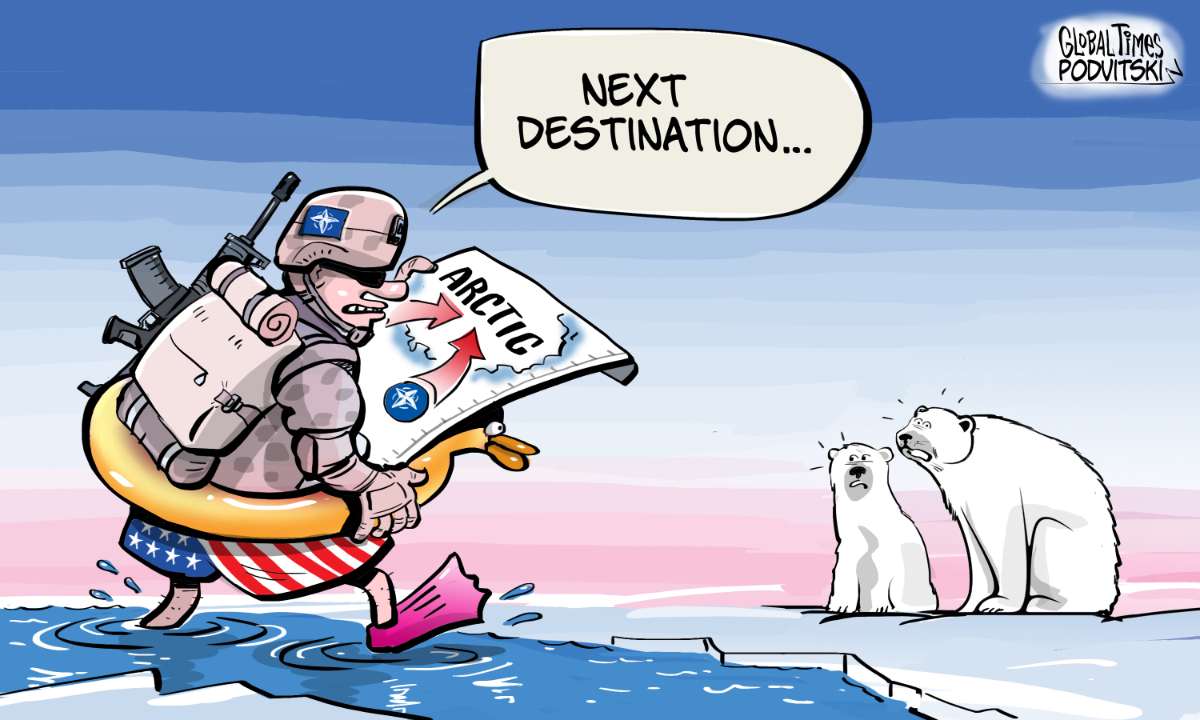 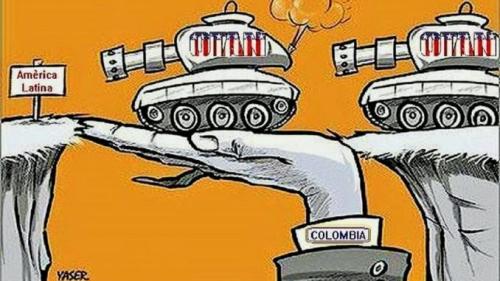 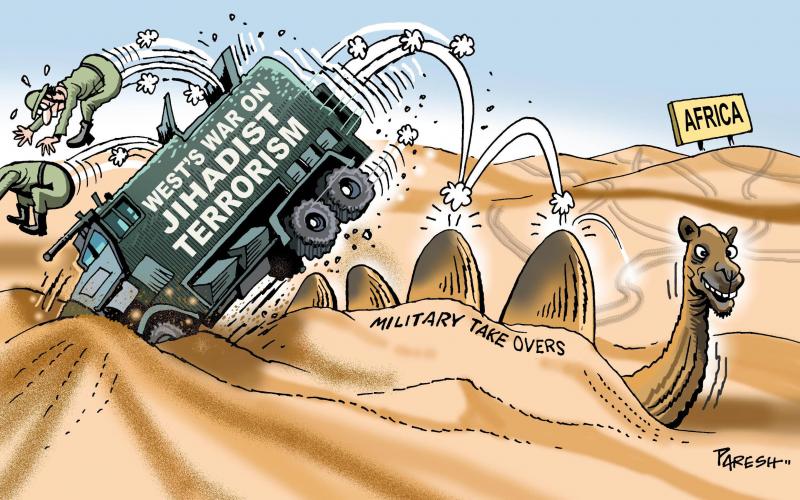 May 2023  
Pope Francis

NATO may have caused Russia’s invasion of Ukraine

Transatlantic military alliance was ‘barking’ at Russia’s door.
What do Global Women for Peace United
Against NATO  want? 



NO to global NATO 


No to increasingly militarised blocs

No to war as a way of settling international disputes. 

No to the militarization of scientific research

No to the involvement of women in patriarchy's war plans.
 
No to any ‘gender approach’ in NATO. 
     Putting women in top roles in a warmongering military organization will do nothing to promote the principles of equality, justice and peace that underlie women’s struggles for freedom.
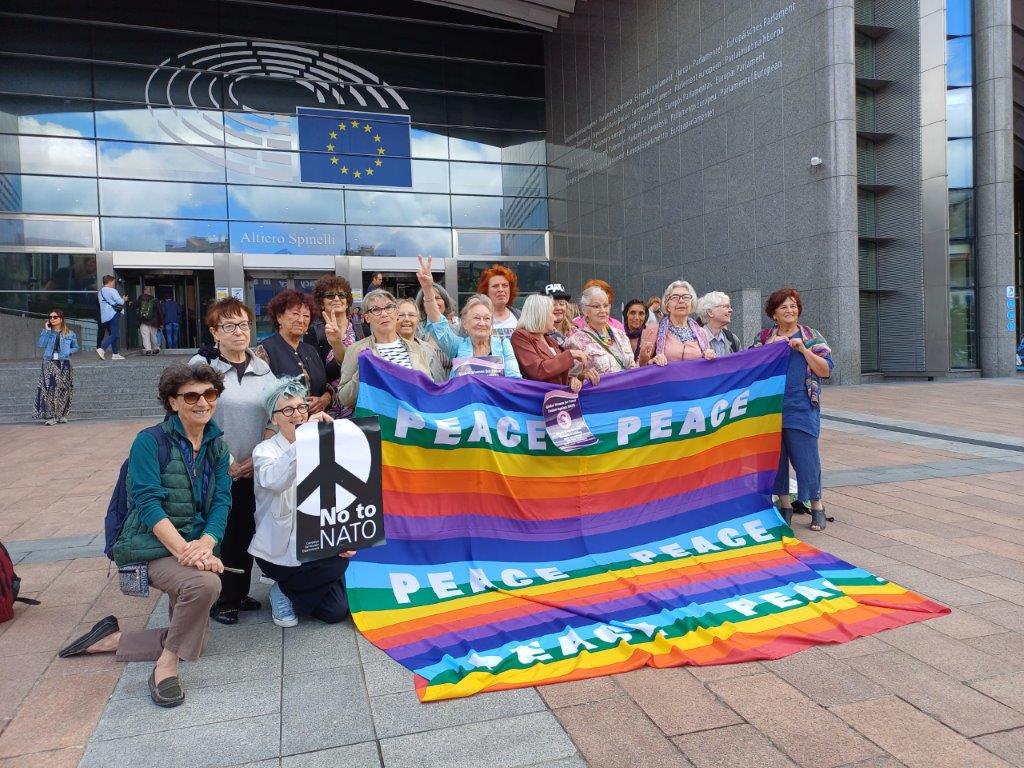 Meeting in the European Parliament with
    Clare Daly MEP (Ireland/independent/Left-green group) Özlem Demirel MEP (Germany/left)

Audience at NATO headquarters – handing over Declaration Against NATO to Nicola di Santis 
    (Head of the Engagements Section in the Public Diplomacy Division of the NATO Headquarters in Brussels) 

Event: In Brussels – 2 days -  60 pers - Online 250 pers
     Webinars Nato in:
     - Europe
     - US/Canada
     - Africa
     - Asia Pacific
     - Latin America
Clare Daly – MEP – Independents for change/Ireland – 
Left/Green group 

“I can’t tell you how happy I am that this event is taking 
place, and that the Global Women for Peace United Against
NATO declaration has been produced and circulated.  
It has never been more needed. Because feminism has been 
ruthlessly co-opted by the military industrial complex. 
 
A succession of young, glossy female politicians and media
personalities have been pushed to the fore across Europe to
argue on NATO’s behalf, to argue for more war, more 
militarism, more arms spending...

War and militarism are anathema to feminism. They are
opposites, they cannot be reconciled...

We have to be loud in calling that out. We have to be crystal
clear in our position that girl-washing militarism is an act of
breathtaking cynicism that we will not stand for.”
Demonstration – part of International Peace Wave
    Live peace actions in streets and squares; rallies, concerts, artwork creation, blood drives,  installation of peace poles, dances, speeches, and various public demonstrations.Moving around the globe with the sun.
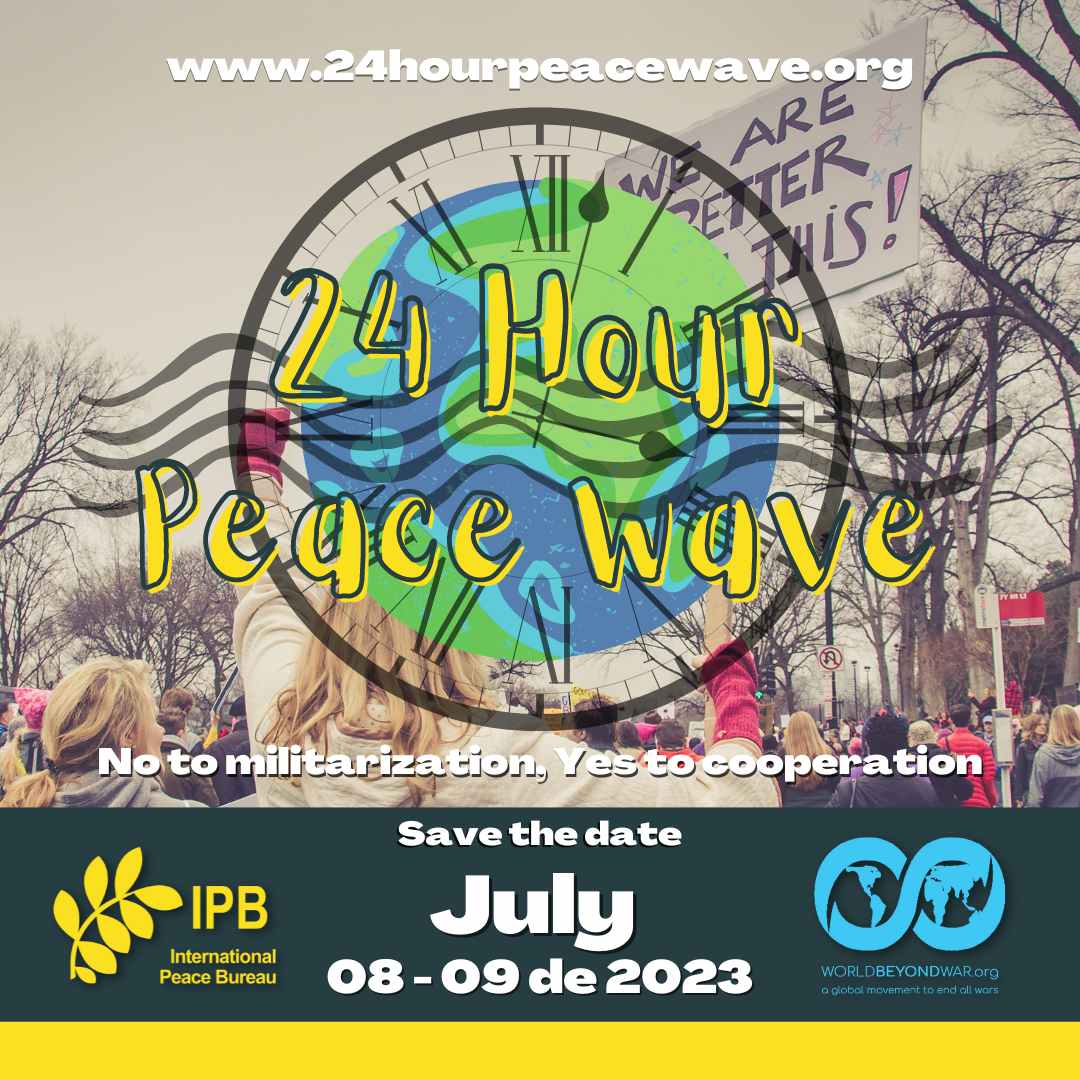 The next summit of the NATO will be held in Washington in July 2024

Biden has invited NATO
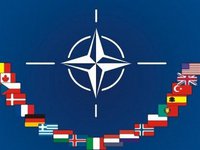 We are coming too, to protest against Global NATO - it belongs to the dust bin of history
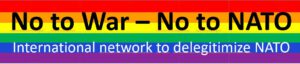 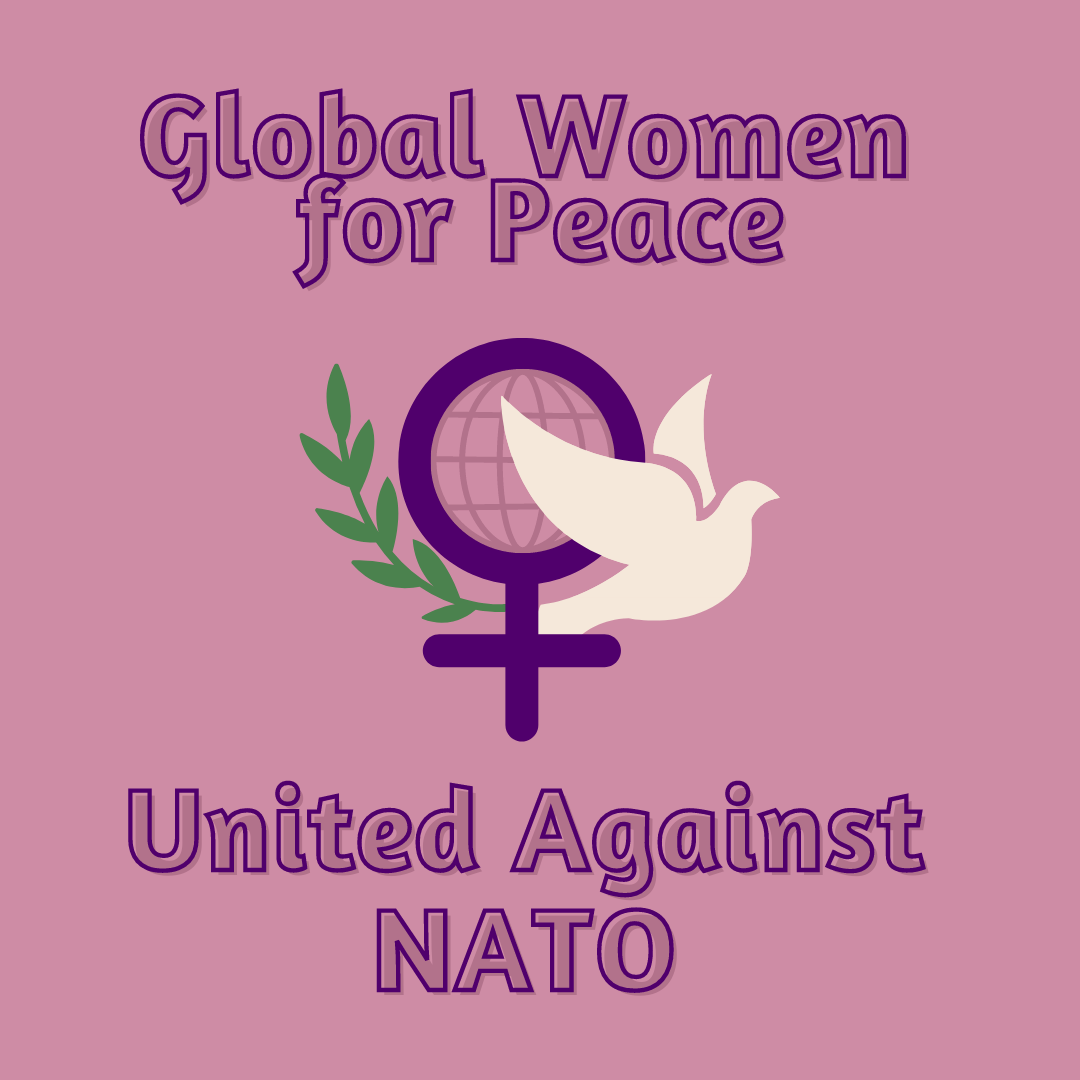 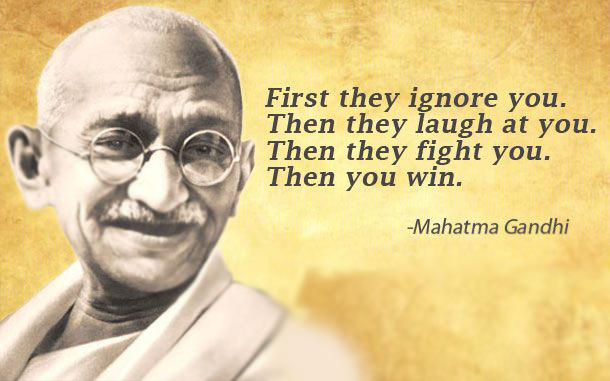